What does effective revision look  like?
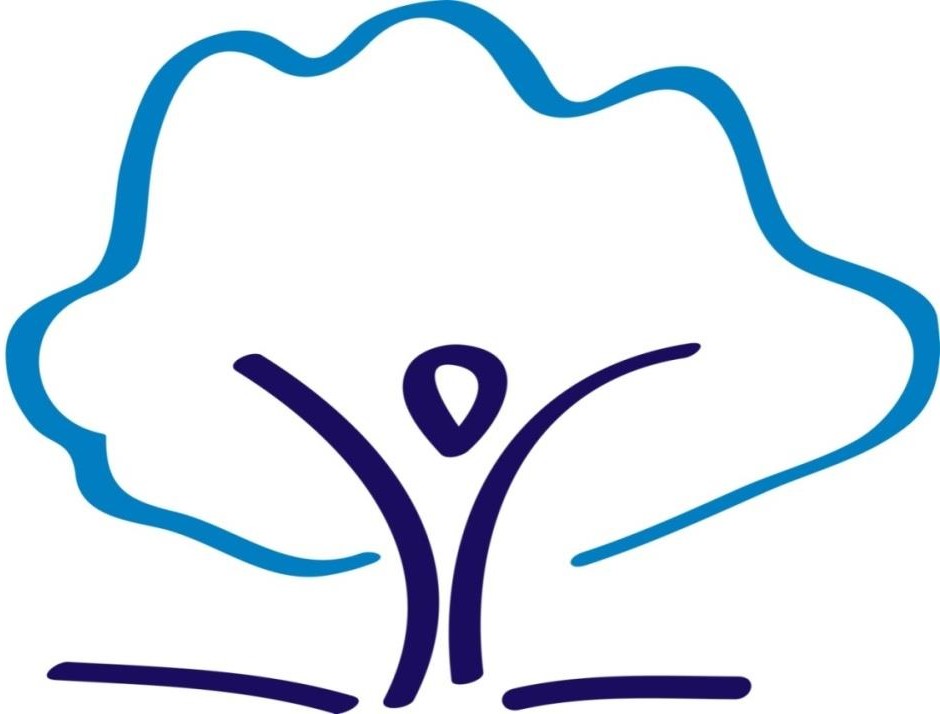 Y11 Mantra
“Be selfish for my grade”
2
Do Now
On a MWB, answer the following questions then discuss with your tutor.

How do you usually revise?
How do you know if your revision is successful?
What do you find difficult when revising?
What would you like more support with in terms of revision?
3
Purposes of the Session
What does effective and successful revision look like?
How does revision actually work?
How do you revise?
Where do you start?
4
What does effective and successful revision look like?
Revision should be organised.
5
What does effective and successful revision look like?
TASK: with the person next to you, discuss what other key foci you will  need to revise for each of your subjects.
6
What does effective and successful revision look like?
Revision should be challenging.
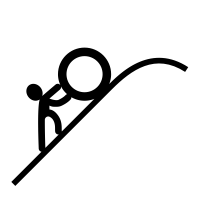 7
What does effective and successful revision look like?
Revision should be focussed.
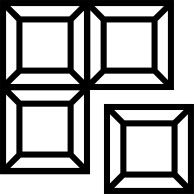 8
How does revision actually work?
Memory
9
How does revision actually work?
Encoding
Consolidation
Storage
Retrieval
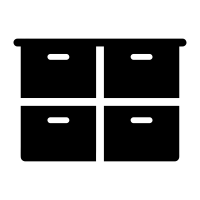 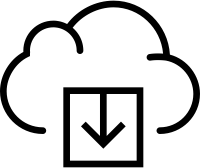 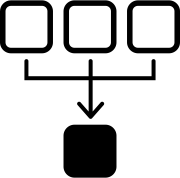 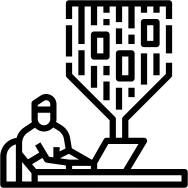 10
How do you revise?
11
How do you revise?
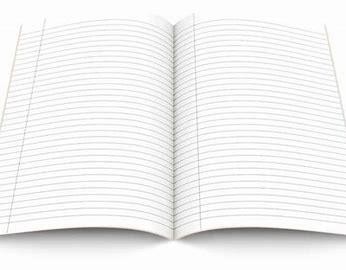 12
Retrieval Activities: 1. Quizzes
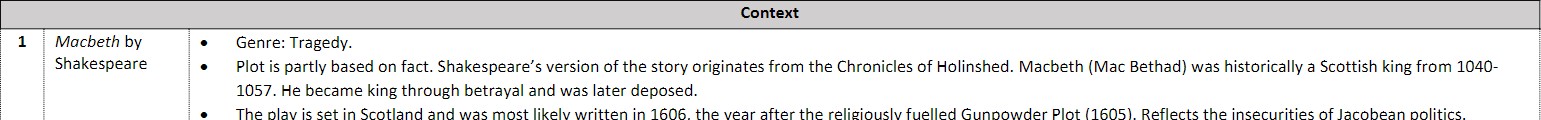 13
Retrieval Activities: 2. Retrieval by Writing
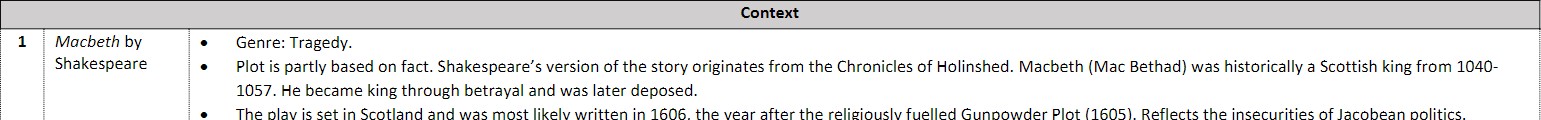 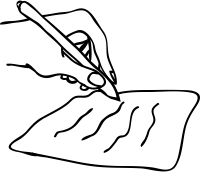 14
Retrieval Activities: 3. Concept Maps from Memory
Who was Mac Bethad,  historically?
What genre of play is  Macbeth?
Macbeth:  Context
Where did Shakespeare’s
version originate from?
When was the play most likely  written?
What is the plot partly based  on?
15
Retrieval Activities: 4. Knowledge Dump
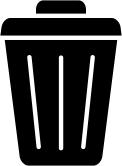 16
Summary
Effective and successful revision should be organised,  challenging and focussed.
Training your memory to recall and retrieve a range of  information at different times makes those memories more  secure.
Retrieval activities are easy to practise: quizzes, retrieval by  writing, concept maps and knowledge dumping!
17
Y11 Mantra
“Be selfish for my grade”
18